Engineering Communication oral Presentation
Importance of Engineering communication
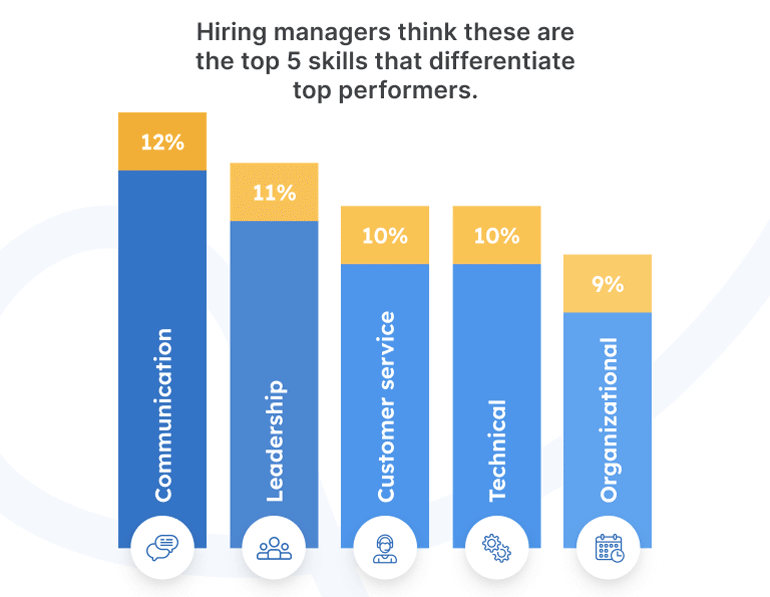 2
Engineering oral communication situations
Presenting a new idea to your boss
Presenting the idea to donors
Presenting new technical method in a conference
Presenting the project to the community
3
Basic Presentation Skills
A daunting task
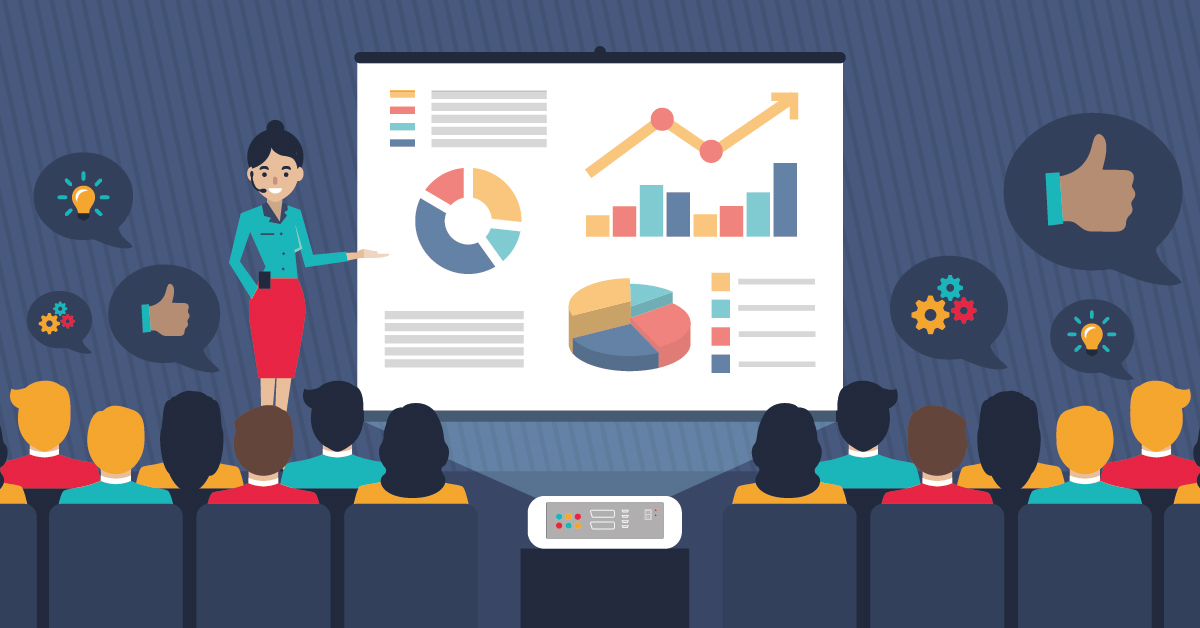 4
Basic Presentation Skills
Preplanning
WHO IS MY AUDIENCE?
WHAT IS MY PURPOSE?
WHERE IS ALL THE EQUIPMENT I NEED?
WHEN AM I ON THE PROGRAM AGENDA?
HOW LONG SHOULD I TALK?
5
Basic Presentation Skills
Preparing the Verbal Elements
4-S formula for structuring the presentations.
SHORT: Use short sentences, avoid too many details, and do not talk too long.
SIMPLE: Avoid wordy, lengthy phrases.
STRONG: Use active voice and action verbs, not passive voice and “to be” verbs.
SINCERE: Convey empathy, understanding, and respect for the audience.
6
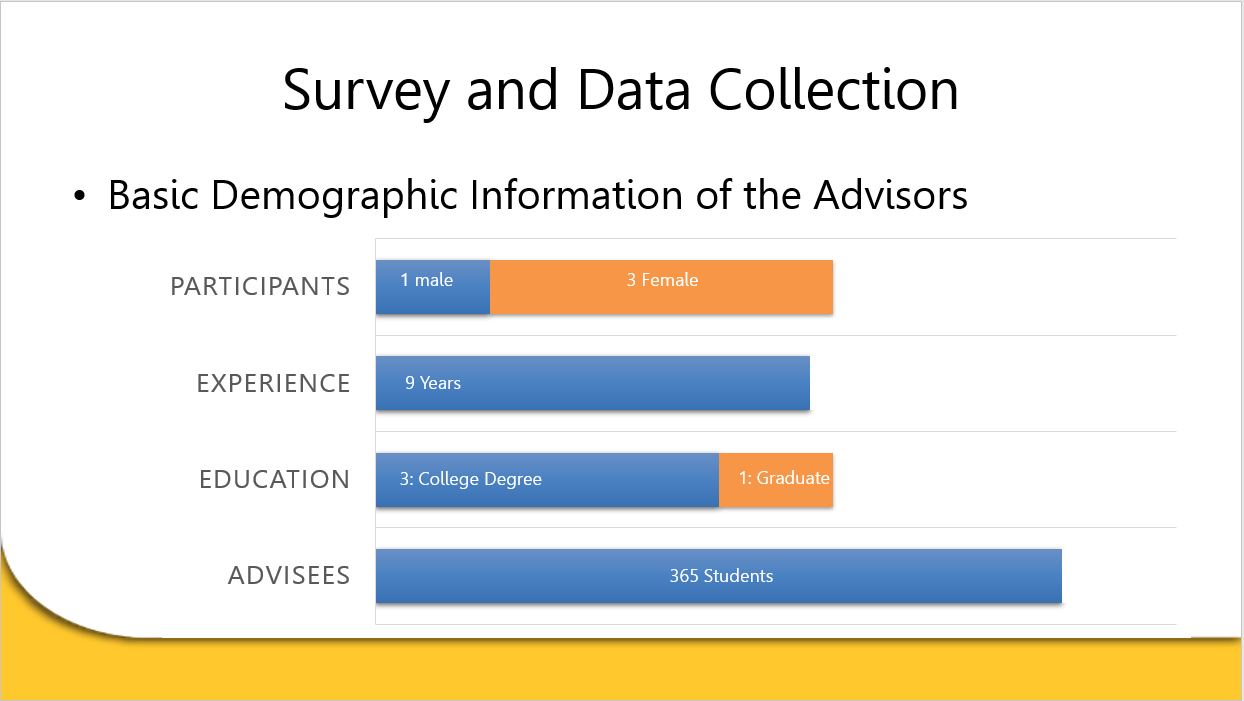 Basic Presentation Skills
Preparing Visual Aids
Keep each slide simple, with one concept per slide.
Present data in simple graphs rather than in lists or tables.
Pictures, diagrams, and video simulations all may enhance your presentation. Be sure that all are large enough to be seen by the audience
Use bullet points with important phrases to convey ideas. Avoid complete sentences
Large-size text is best. A font size of preferably no less than 24 points should be used
7
Basic Presentation Skills
Preparing Visual Aids
Use high-contrast colors
Use a light background and dark print to keep the room brighter
Keep background styles simple and minimize animation
8
Making the Presentation
When delivering a presentation, DO:
Relax!
Speak slowly and clearly, making good eye contact.
When your hands are not busy, drop them to your sides.
Rehearse your presentation out loud multiple times. If possible, have a friend critique.
Arrive early enough to make sure that all technology is present and working, and resolve any problems you may discover.
9
Making the Presentation
When delivering a presentation, DO NOT:
Lean on your surroundings, turn your back to the audience, or cover your mouth while speaking.
Read your presentation from a prepared text.
Tell inappropriate jokes.
Stammer, overuse the pronoun “I,” or repeatedly say “um” or “uh.”
Chew gum, rattle coins in pockets, crack your knuckles, etc.
Shuffle your feet or slouch; move repetitively, for example, pace back and forth or sway.
10
Sample Presentations
Critique the Presentations
11
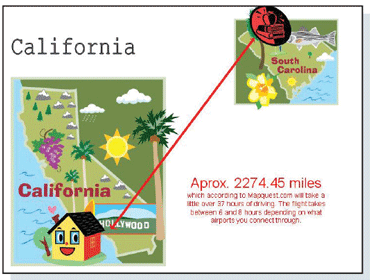 Sample Presentations
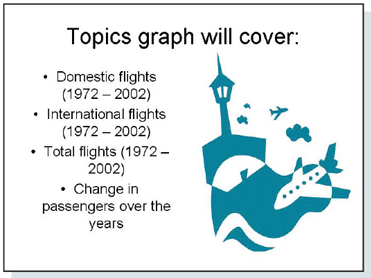 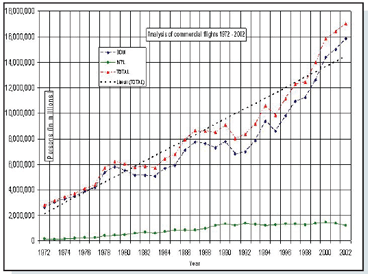 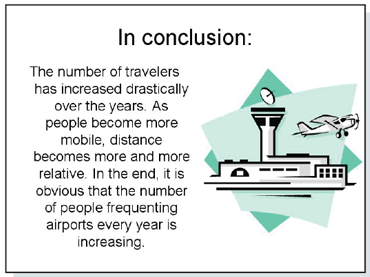 12
Sample Presentations
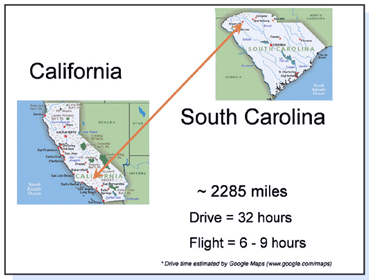 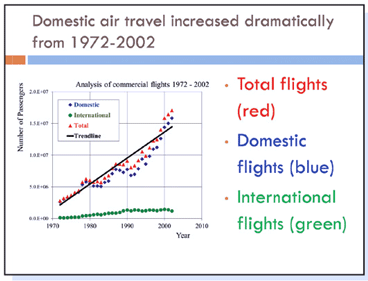 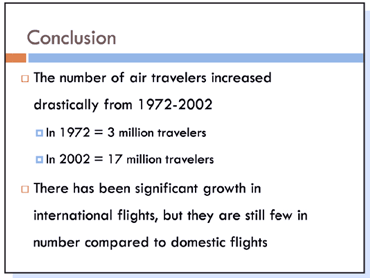 13
Sample Presentations
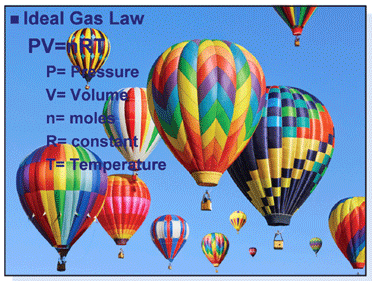 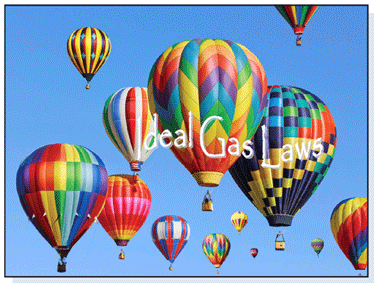 Sample Presentations
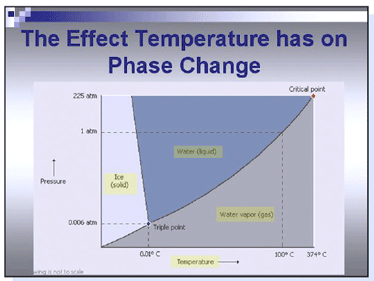 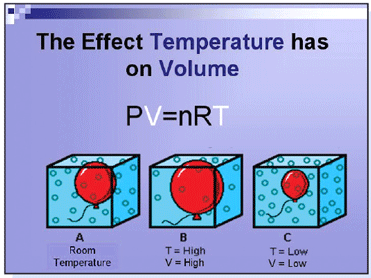 14
Sample Presentations
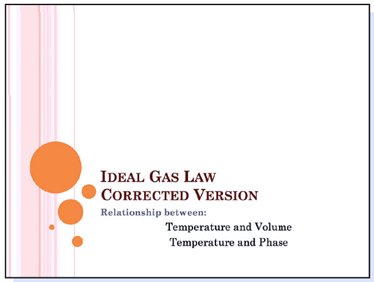 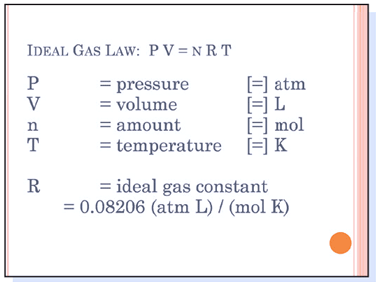 Sample Presentations
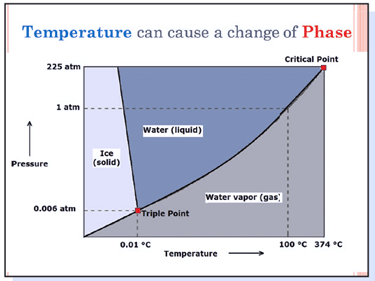 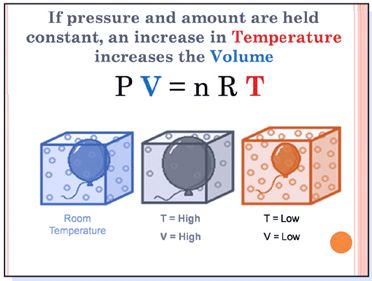 15
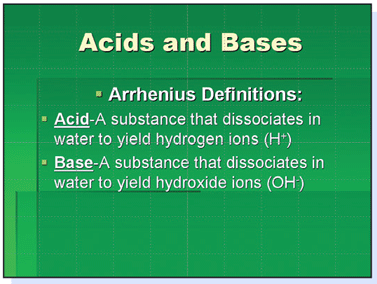 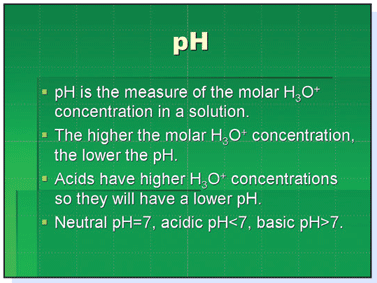 Sample Presentations
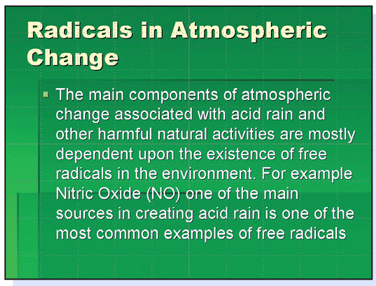 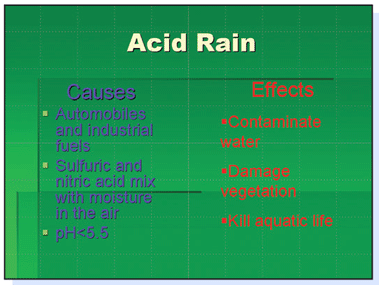 16
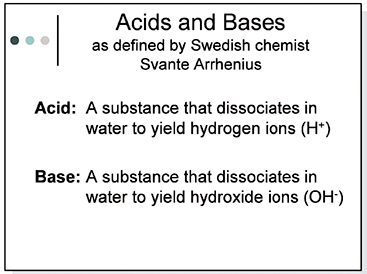 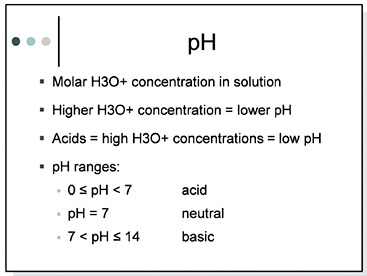 Sample Presentations
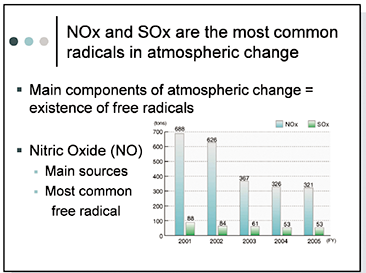 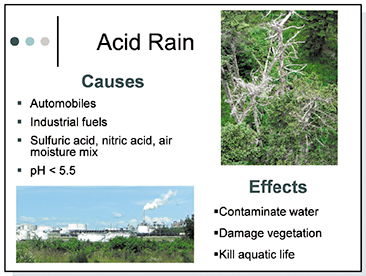 17